MÍSTNÍ SPRÁVA   II.
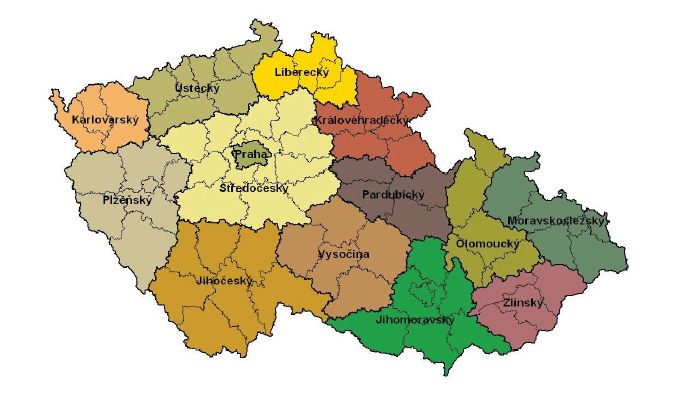 PrF  MU  v  Brně 

© petr průcha, 2024
I. ZÁKONNÁ ÚPRAVA  MÍSTNÍ SPRÁVY
navazuje na
Evropskou chartu místní samosprávy
ústavně právní úpravu  

základem je zákon č. 128/2000 Sb., o obcích  (obecní zřízení)

je výrazem „smíšeného modelu“
Další nejvýznamnější prameny zákonné úpravy
zákon č. 129/2000 Sb., o krajích (krajské zřízení), ve znění pozdějších předpisů
zákon č. 131/2000 Sb., o hlavním městě Praze, ve znění pozdějších předpisů
zákon č. 248/2000 Sb., o podpoře regionálního rozvoje, ve znění pozdějších předpisů
zákon č. 553/1991 Sb., o obecní policii, ve znění pozdějších předpisů 
zákon č. 312/2002 Sb., o úřednících územních samosprávných celků, ve znění pozdějších předpisů
II.  OBCE JAKO ZÁKLADNÍ JEDNOTKY ÚZEMNÍ SAMOSPRÁVY
obec jako základní územní samosprávný celek  s povahou veřejnoprávní  korporace 
„právní osobnost“ (právní subjektivita), obec je právnickou osobou

základ samosprávy obcí 
 územní, 
 osobní, 
 ekonomický, 
 organizačně kompetenční
Velikostní struktura obcí
Celkem cca 50 % všech obcí jsou obce do 500 obyvatel.
kategorie obcí do 199 obyvatel (cca 20 %)
kategorie obcí od 200 - 499 obyvatel (cca 30 %), 

V obcích do 500 obyvatel žije pouze cca 10 % celkové populace České republiky. 
Tyto obce však zabírají víc než 1/3 rozlohy České republiky. 

Velký počet obcí do 1 000 obyvatel.
  kategorie od 500-999 obyvatel (cca 20 %).
Kategorizace obcí  (dle rozsahu přenesené působnosti),  a působnost jen některých obcí
obce 
I. kategorie
II. kategorie
III. kategorie 


obce  s     matričním úřadem 
obce  se   stavebním úřadem
III. ORGÁNY OBCÍ A MĚST
zastupitelstvo obce (města)
výbory zastupitelstva

 rada obce (města)
komise rady  

 starosta 

 obecní úřad  (městský úřad)

 zvláštní orgány obce (města)
Zastupitelstvo, počet členů
Zastupitelstvo obce při stanovení počtu členů zastupitelstva obce přihlédne zejména k počtu obyvatel a velikosti územního obvodu. Počet členů stanoví tak, aby zastupitelstvo obce mělo v obci, městysu, městě, městském obvodu, městské části 

do 500 obyvatel                                5 až 15 členů
nad 500 do 3 000 obyvatel               7 až 15 členů
nad 3 000 do 10 000 obyvatel         11 až 25 členů
nad 10 000 do 50 000 obyvatel       15 až 35 členů
nad 50 000 do 150 000 obyvatel     25 až 45 členů
nad 150 000 obyvatel                      35 až 55 členů.
Rada obce
Radu obce tvoří starosta, místostarosta (místostarostové) a další členové rady volení z řad členů zastupitelstva obce. 

Počet členů rady obce je lichý a činí nejméně 5 a nejvýše 11 členů, přičemž nesmí přesahovat jednu třetinu počtu členů zastupitelstva obce. 

Rada obce se nevolí v obcích, kde zastupitelstvo obce má méně než 15 členů.
Starosta
Starosta zastupuje obec navenek. 
Starostu a místostarostu (místostarosty) volí do funkcí zastupitelstvo obce z řad svých členů. 
Starosta a místostarosta musí být občanem České republiky. Za výkon své funkce odpovídají zastupitelstvu obce.
Obecní úřad
obecní úřad tvoří starosta, místostarosta (místostarostové), tajemník obecního úřadu, je-li tato funkce zřízena, a zaměstnanci obce zařazení do obecního úřadu  (zákona č. 312/2002 Sb.)

v čele obecního úřadu je starosta
 
rada obce může zřídit pro jednotlivé úseky činnosti obecního úřadu odbory a oddělení, v nichž jsou začleněni zaměstnanci obce zařazení do obecního úřadu

funkce tajemníka obecního úřadu se zřizuje povinně v obcích s pověřeným obecním úřadem a v obcích s rozšířenou působností, v ostatních obcích  záleží na úvaze; tajemník je zaměstnancem obce
Účast občanů a místní správě
aktivní a pasivní volební právo do zastupitelstev
trvalý pobyt, 18 let

členství ve výborech, komisích, zvláštních orgánech

účast na zasedání zastupitelstva

podávání návrhů, připomínek, podnětů, stížností, petic

místní a krajské referendum
IV.  SVAZKY OBCÍ
institucionalizované vyjádření  spolupráce mezi obcemi 
předmět činnosti svazků obcí 
úkoly v oblasti školství, sociální péče, zdravotnictví, kultury, požární ochrany, veřejného pořádku, ochrany životního prostředí, cestovního ruchu a péče o zvířata,
zabezpečování čistoty obce, správy veřejné zeleně a veřejného osvětlení, shromažďování a odvozu komunálních odpadů a jejich nezávadného zpracování, využití nebo zneškodnění, zásobování vodou, odvádění a čištění odpadních vod,
zavádění, rozšiřování a zdokonalování sítí technického vybavení a systémů veřejné osobní dopravy k zajištění dopravní obslužnosti daného území,
úkoly v oblasti ochrany ovzduší, úkoly související se zabezpečováním přestavby vytápění nebo ohřevu vody tuhými palivy na využití ekologicky vhodnějších zdrojů tepelné energie v obytných a jiných objektech ve vlastnictví obcí,
provoz lomů, pískoven a zařízení sloužících k těžbě a úpravě nerostných surovin, jakož i
správa majetku obcí, zejména místních komunikací, lesů, domovního a bytového fondu, sportovních, kulturních zařízení a dalších zařízení spravovaných obcemi.
Společenství obcí
Postavení společenství obcí může nabýt svazek obcí, jehož členy
	- je alespoň 15 obcí, nebo
	- jsou alespoň tři pětiny všech obcí ze správního obvodu obce s rozšířenou působností, jestliže do tohoto správního obvodu náleží méně než 25 obcí.
 
 Členy společenství obcí mohou být pouze obce nacházející se ve stejném správním  obvodu obce s rozšířenou působností.
 Obec může být členem pouze jednoho společenství obcí.

Předmětem činnosti společenství obcí je vedle obecných činností svazku obcí  
zajišťování koordinace veřejných služeb na území členských obcí a strategického rozvoje tohoto území; z tímto účelem společenství obcí zpracovává strategii rozvoje společenství obcí,
předmětem činnosti společenství obcí může být i zajišťování výkonu tzv. správních činností (tzv. létající úředník), jakož i plnění dalších úkolů,  které nejsou výkonem správní činnosti.
V. PŮSOBNOST  A PRAVOMOC OBCÍ
Působnost obcí 

v činnosti se diferencuje mezi realizací 
 samostatné  působnosti, a 
 přenesené  působnosti 
 povaha, rozdíly, vzájemné vztahy, diferenciace ve vázanosti  právem
	
Pozn.: 
Pokud zvláštní zákon upravuje působnost obcí a nestanoví, že jde o přenesenou působnost obce, platí, že jde vždy o samostatnou působnost  (§ 8 zákona o obcích).
Pravomoc  obcí
pravomoc 
normotvorná pravomoc 
ostatní (nenormotvorná) pravomoc  
 
role správního řádu
NORMOTVORNÁ PRAVOMOC OBCÍ
Ústavněprávní  úprava 

Čl. 79  odst. 3 Ústavy
Ministerstva, jiné správní úřady a orgány územní samosprávy mohou na základě a v mezích zákona vydávat právní předpisy, jsou-li k tomu zákonem zmocněny.

Čl. 104 odst. 1 a 3 Ústavy 
Působnost zastupitelstev může být stanovena jen zákonem.
Zastupitelstva mohou v mezích své působnosti vydávat obecně závazné vyhlášky.
.
Listina 

Čl.4 
(1) Povinnosti mohou být ukládány toliko na základě zákona a v jeho mezích a jen při zachování základních práv a svobod.

Čl. 11
(5) Daně a poplatky lze ukládat jen na základě zákona.
Dřívější judikatura
Pl. ÚS 5/93  (Zásady prodejní doby na území města Žďár nad Sázavou)
Zrušení OZV

	Podle čl. 4 odst. 1 Listiny základních práv a svobod mohou být povinnosti ukládány toliko na základě zákona a v jeho mezích; rovněž podle čl. 2 odst. 4 Ústavy České republiky a čl. 2 odst. 3 Listiny základních práv a svobod nesmí být nikdo nucen činit, co zákon neukládá. Z těchto ustanovení nutno pro oblast působnosti obce dovodit závěr, že v případech, kdy obec vystupuje jako subjekt určující pro občana povinnosti jednostrannými příkazy a zákazy, platí ustanovení čl. 2 odst. 4 Ústavy české republiky a čl. 2 odst. 3 Listiny základních práv a svobod. Obec tudíž může vydávat obecně závazné vyhlášky, jejichž obsahem jsou právní povinnosti, jen na základě a v mezích zákona. K vydání obecně závazné vyhlášky, jejímž obsahem jsou právní povinnosti, je obec proto oprávněna jenom v případě výslovného zákonného zmocnění.
Zákonná úprava
Povinnosti může obec ukládat v samostatné působnosti obecně závaznou vyhláškou
k zabezpečení místních záležitostí veřejného pořádku; zejména může stanovit, které činnosti, jež by mohly narušit veřejný pořádek v obci nebo být v rozporu s dobrými mravy, ochranou bezpečnosti, zdraví a majetku, lze vykonávat pouze na místech a v čase obecně závaznou vyhláškou určených, nebo stanovit, že na některých veřejných prostranství v obci jsou takové činnosti zakázány,
pro pořádání, průběh a ukončení veřejnosti přístupných sportovních a kulturních podniků, včetně tanečních zábav a diskoték, stanovením závazných podmínek v rozsahu nezbytném k zajištění veřejného pořádku,
k zajištění udržování čistoty ulic a jiných veřejných prostranství, k ochraně životního prostředí, zeleně v zástavbě a ostatní veřejné zeleně (dále jen "veřejná zeleň") a k užívání zařízení obce sloužících potřebám veřejnosti,
stanoví-li tak zvláštní zákon.
.
Obec může v přenesené působnosti 

vydávat na základě zákona a v jeho mezích nařízení obce, je-li k tomu zákonem zmocněna

obec vykonávající rozšířenou působnost  (§ 66) může na základě zákona a v jeho mezích, je-li k tomu zákonem zmocněna, vydávat nařízení obce pro správní obvod stanovený zvláštním právním předpisem
Role judikatury Ústavního soudu  - test ústavnosti,  tzv. test čtyř kroků
1. Přezkoumání pravomoci obce vydávat obecně závazné vyhlášky.
2. Přezkoumání otázky, zda se obec při vydávání obecně závazné vyhlášky nepohybovala mimo zákonem vymezené věcnou působnost (jednání ultra vires).
3. Vyřešení otázky, zda obec při vydávání obecně závazné vyhlášky nezneužila zákonem jí svěřenou působnost.
4. Přezkum obsahu vyhlášky z hlediska "nerozumnosti" (unreasonabless).

Pl. ÚS 63/04, ze dne 22.3.2005 (Prostějov)
Zřetelehodné nálezy :
tzv. „jirkovská vyhláška“ 
Nález Ústavního soudu Pl. ÚS 45/06, ze dne 11.12.2007 


tzv. „břeclavská vyhláška“
Nález Ústavního soudu Pl. ÚS 28/09, ze dne 2.11.2010 (vyhášen 15.11.2010)
.
Pl. ÚS 45/06  - Jirkov -  (OZV – pravidelné sekání trávy,  návrh se zamítá)

	Ustanovením čl. 104 odst. 3 Ústavy jsou obce přímo zmocněny tvořit právo ve formě vydávání obecně závazných vyhlášek. Na rozdíl od vydávání právních předpisů v přenesené působnosti ve smyslu čl. 79 odst. 3 Ústavy, k vydávání obecně závazných vyhlášek v mezích své věcné působnosti, a to i když jsou jimi ukládány povinnosti, již obce žádné další zákonné zmocnění nepotřebují (s výhradou ukládání daní a poplatků vzhledem k čl. 11 odst. 5 Listiny).

	Stanovení mezí samostatné působnosti obce svěřila Ústava zákonu (čl. 104 odst. 1 Ústavy), jímž je de lege lata zákon č. 128/2000 Sb., o obcích (obecní zřízení). Ten v § 10 stanoví věcné oblasti, v nichž jsou obce oprávněny bez výslovného zákonného zmocnění tvořit právo. Pro všechny tyto věcné oblasti platí společná podmínka, že musí jít o záležitost v zájmu obce a občanů obce (§ 35 odst. 1 zákona o obcích), tzn. o záležitost místní, nikoli o záležitost krajského nebo celostátního významu. Platí také, že obecně závazná vyhláška se nesmí dostat do rozporu se zákonem.
Pl. ÚS 28/09 – Břeclav – zavírací hodina  v restauracích - OZV se zrušuje
za účasti ombudsmana
	Za situace, kdy úprava v obecně závazné vyhlášce obce směřuje primárně k „zabezpečení veřejného pořádku v širších dimenzích“, do nichž spadá právo občanů na ochranu soukromí, nerušené užívání jejich domovů, dobré soužití, jakož i uspokojení jejich oprávněných zájmů a potřeb, přičemž provozováním hostinské činnosti v nočních hodinách může docházet k narušování veřejného pořádku, má obec možnost na základě zmocnění vyplývajícího z § 10 zákona o obcích a čl. 104 Ústavy, stanovit povinnosti subjektům tuto činnost provozujícím, a to včetně povinnosti spočívající v omezení provozní doby v nočních hodinách. Ústavní soud tedy nevylučuje, že obce mohou na svém území regulovat provozní dobu hostinských (a obdobných) zařízení a určitým způsobem tak omezit právo provozovat hospodářskou činnost dle čl. 26 Listiny v zájmu ochrany jiných ústavně zaručených práv.

	Obecně závazné vyhlášky obcí musí naplňovat obecná kritéria tvorby právních předpisů spočívajících v požadavcích jejich určitosti, srozumitelnosti a adekvátní interpretovatelnosti. Pokud pojem obytná zástavba není nikterak definován v právních normách, ani v obecně závazné vyhlášce (ani v jiné vyhlášce obce), jedná se o pojem neurčitý, neboť nelze nikterak dovodit, o jaký typ zástavby se jedná. Adresáti této normy by nebyli schopni předvídat její aplikaci a neměli by možnost upravit podle toho své chování.
.
SANKČNÍ PRAVOMOC OBCÍ
v přenesené působnosti 
přestupky 
       -  zákon č.  250/2016 Sb.
       -  zákon č.  251/2016 Sb.
        - zákon č. 128/2000 Sb. (§ 66 d)
        - zvláštní zákony (zákon č. 183/2017 Sb.)
pořádkové delikty (správní řád)
.
U přestupků převažují delikty  spočívající v porušení povinností ve státní správě 

zpravidla chybí pocit špatného svědomí – viz sociální podstata právní odpovědnosti, zpravidla subjektivně, ale i fakticky, 


Přestupky v samosprávě –  problém OZV, nemohou samy formulovat skutkové podstaty přestupků (viz  nález  Pl. ÚS 35/06, Kořenov).
Přestupky, resp. postihy, upravené v § 66d zákona o obcích
(1) Fyzická osoba se dopustí přestupku tím, že 
 a) úmyslně poškodí, odstraní nebo zakryje tabulku s označením ulice nebo jiného veřejného prostranství, 
 b) neudržuje čistotu a pořádek na pozemku, který užívá nebo vlastní, a tím naruší vzhled obce, nebo 
 c) naruší životní prostředí v obci nebo odloží věc mimo vyhrazené místo. 
(2) Právnická nebo podnikající fyzická osoba se dopustí přestupku tím, že 
 a) poškodí, odstraní nebo zakryje tabulku s označením ulice nebo jiného veřejného prostranství, 
 b) neudržuje čistotu a pořádek na pozemku, který užívá nebo vlastní, a tím naruší vzhled obce, nebo 
 c) naruší životní prostředí v obci nebo odloží věc mimo vyhrazené místo. 
(3) Fyzická, právnická nebo podnikající fyzická osoba se jako vlastník nemovitosti dopustí přestupku tím, že 
 a) neoznačí budovu čísly stanovenými obecním úřadem nebo je neudržuje v řádném stavu, nebo 
 b) odmítne strpět bezúplatné připevnění tabulky s označením ulice nebo jiného veřejného prostranství na své nemovitosti nebo v blízkosti tabulky s označením umístí jiný nápis. 
(4) Za přestupek podle odstavce 1 písm. b) nebo c) nebo odstavce 2 písm. b) nebo c) lze uložit pokutu do 500 000 Kč a za přestupek podle odstavce 1 písm. a), odstavce 2 písm. a) nebo odstavce 3 pokutu do 200 000 Kč.
Přestupky proti pořádku ve státní správě a přestupky      				proti pořádku v územní samosprávě
§ 4  zák.č. 251/2016 Sb. 

	(1) Fyzická, právnická nebo podnikající fyzická osoba se dopustí přestupku tím, že poruší povinnost stanovenou v nařízení obce nebo kraje.
 	(2) Fyzická, právnická nebo podnikající fyzická osoba se dopustí přestupku tím, že poruší povinnost stanovenou v obecně závazné vyhlášce obce nebo kraje.
 	(3) Za přestupek podle odstavce 1 nebo 2 lze uložit pokutu do 100 000 Kč.
 	(4) Dopustí-li se přestupku podle odstavce 1 nebo 2 fyzická osoba, lze jí uložit omezující opatření.
Dozor nad výkonem působnosti  a pravomoci obcí
v samostatné působnosti
ve vztahu k obecně závazným vyhláškám
ve vztahu k jiným aktům či úkonům

v přenesené působnosti
ve vztahu k nařízením obce 
ve vztahu k jiným aktům či úkonům
Prameny ke studiu  tohoto bloku:
Základní literatura

Průcha, P.: Místní správa, 2. vydání, MU Brno, 2018 

Ústava ČR
Listina základních práv a svobod


Podpůrně : 

Kopecký, M.:  Právní postavení obcí a krajů – základy komunálního práva, 2. vydání, Wolters Kluwer, Praha 2017
SHRNUTÍ, ZÁVĚR
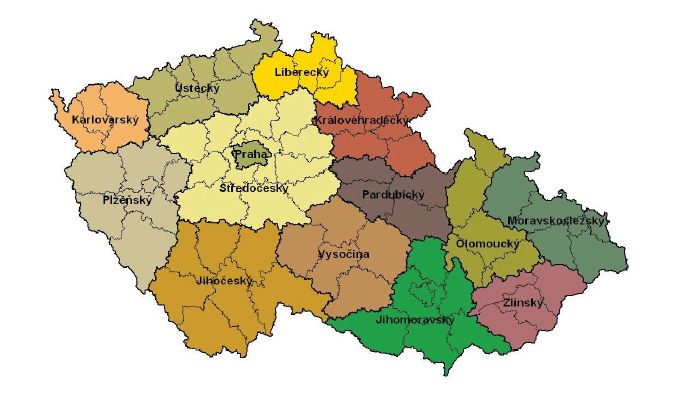 PrF  MU  v  Brně